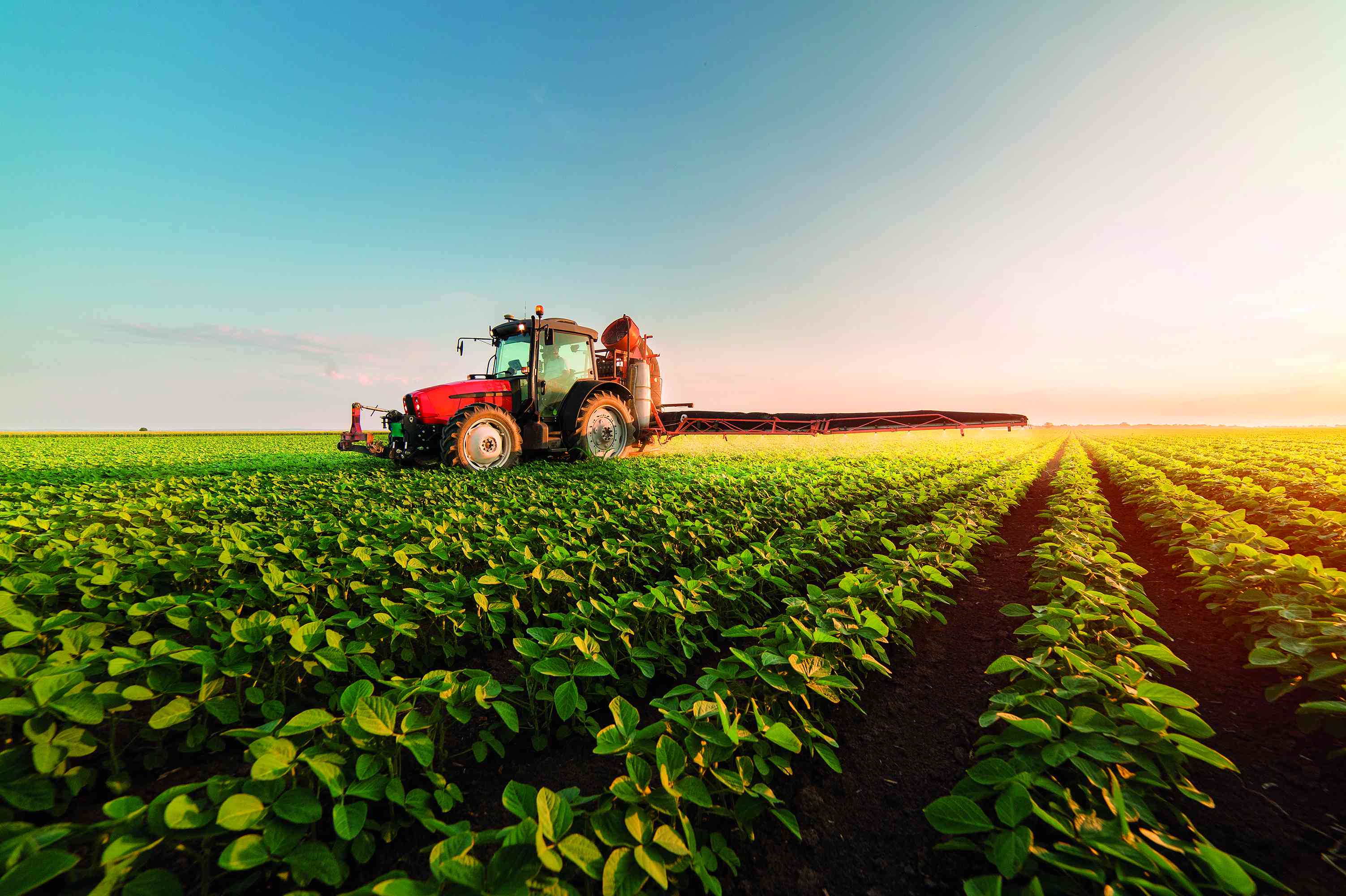 José de Arimatéia Barbosa
1º CONGRESSO MATOGROSSENSSE DE DREITO AGRARIO E DO AGRONEGOCIO
ORDEM DOS ADVOGADOS DO BRASIL 
10 E 11/09/2019.
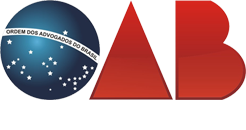 PROPOSTA- Sustentar a usucapilidade de terras devolutas
Histórico da posse e propriedade, com destaque para amazônia brasileira.
Função Social da Propriedade-Estado/Particular
Usucapião- uma abordagem frente a FSP
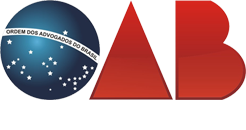 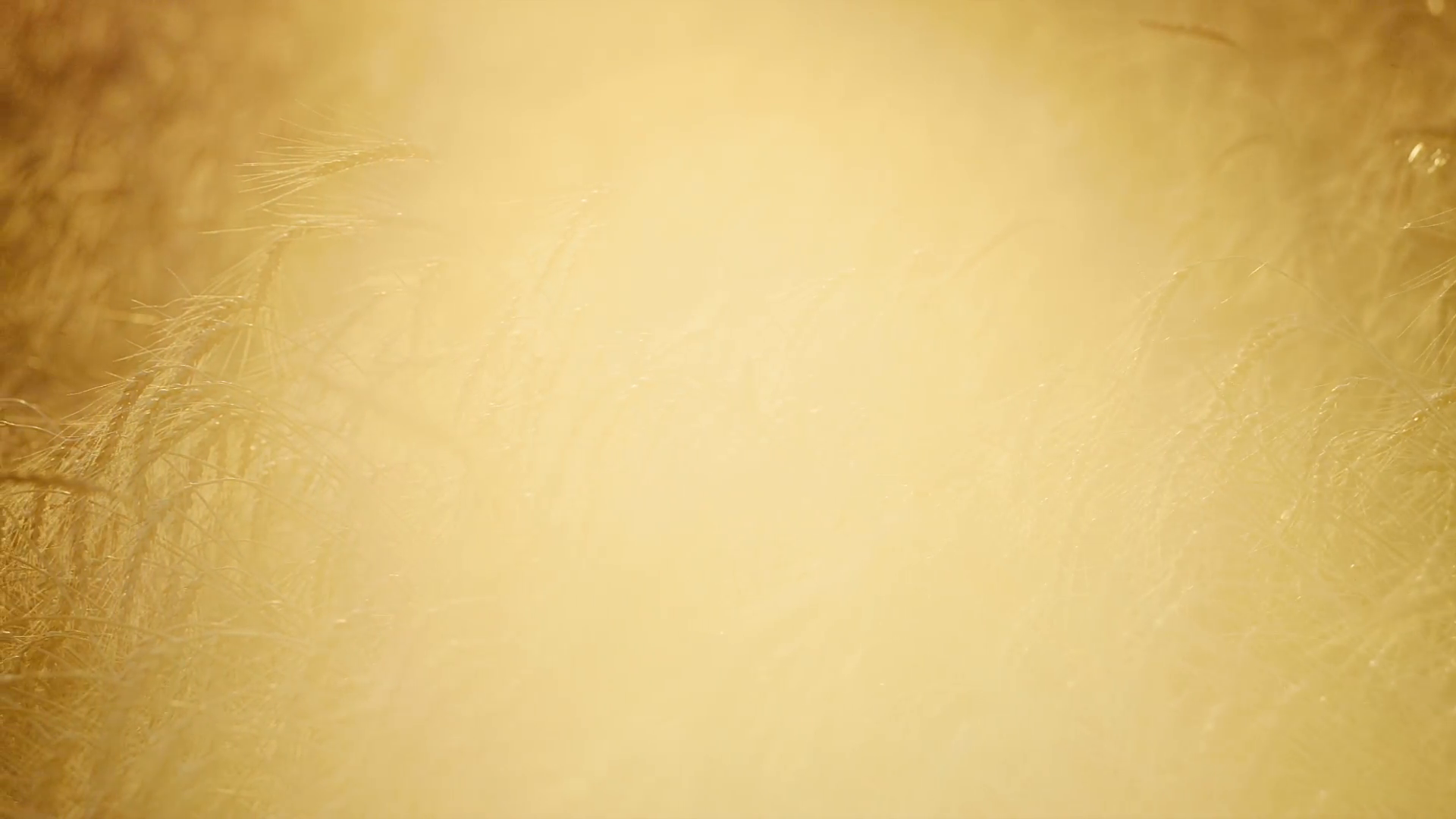 DIREITO AGRARIO
Por ocasião do I Congresso de Direito Agrário realizado na PUC-SP, eis a manifestação do então Presidente do INCRA:
No Brasil, até 24-11-1967 havia enorme resistência em reconhecer como autônomo o Direito Agrário, antes denominado Direito Rural, sendo certo que o Estatuto da Terra ( Lei 4.504/64) , preparado por João Goulart e sancionado pelo Mal. Castelo Branco, é o marco desse Direito autônomo em nosso País.
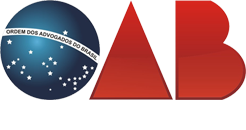 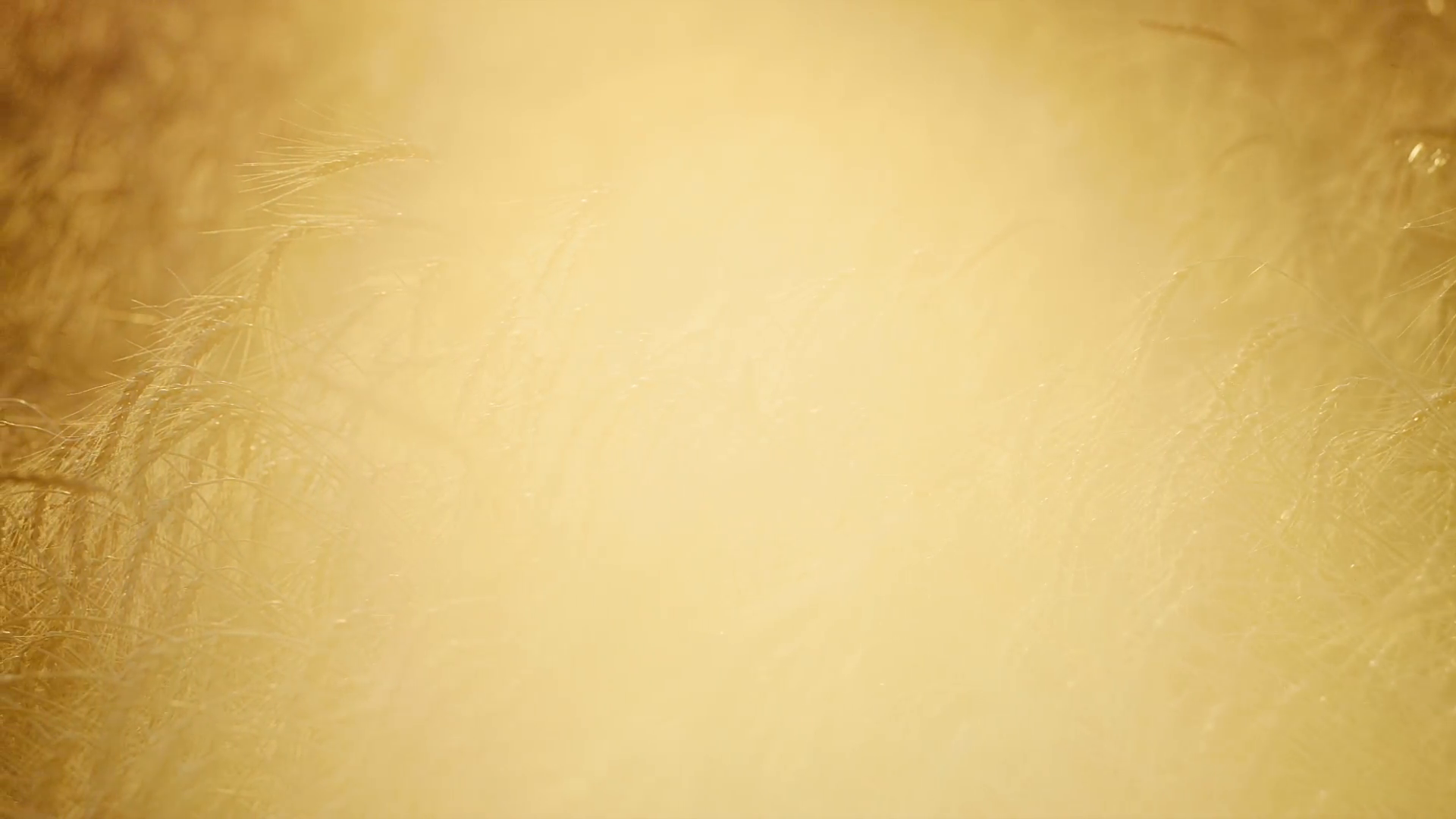 DIREITO AGRARIO
Oficialmente esse reconhecimento somente ocorreu no ano de 1969/70 por influência de renomados juristas, liderados por Alfredo Buzzaid, quando foi criada pela Cândido Mendes-RJ a cadeira de Direito Agrário no Curso de Graduação e respectivamente pós-graduação, tendo como cerce a função social da propriedade.
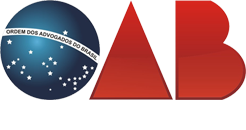 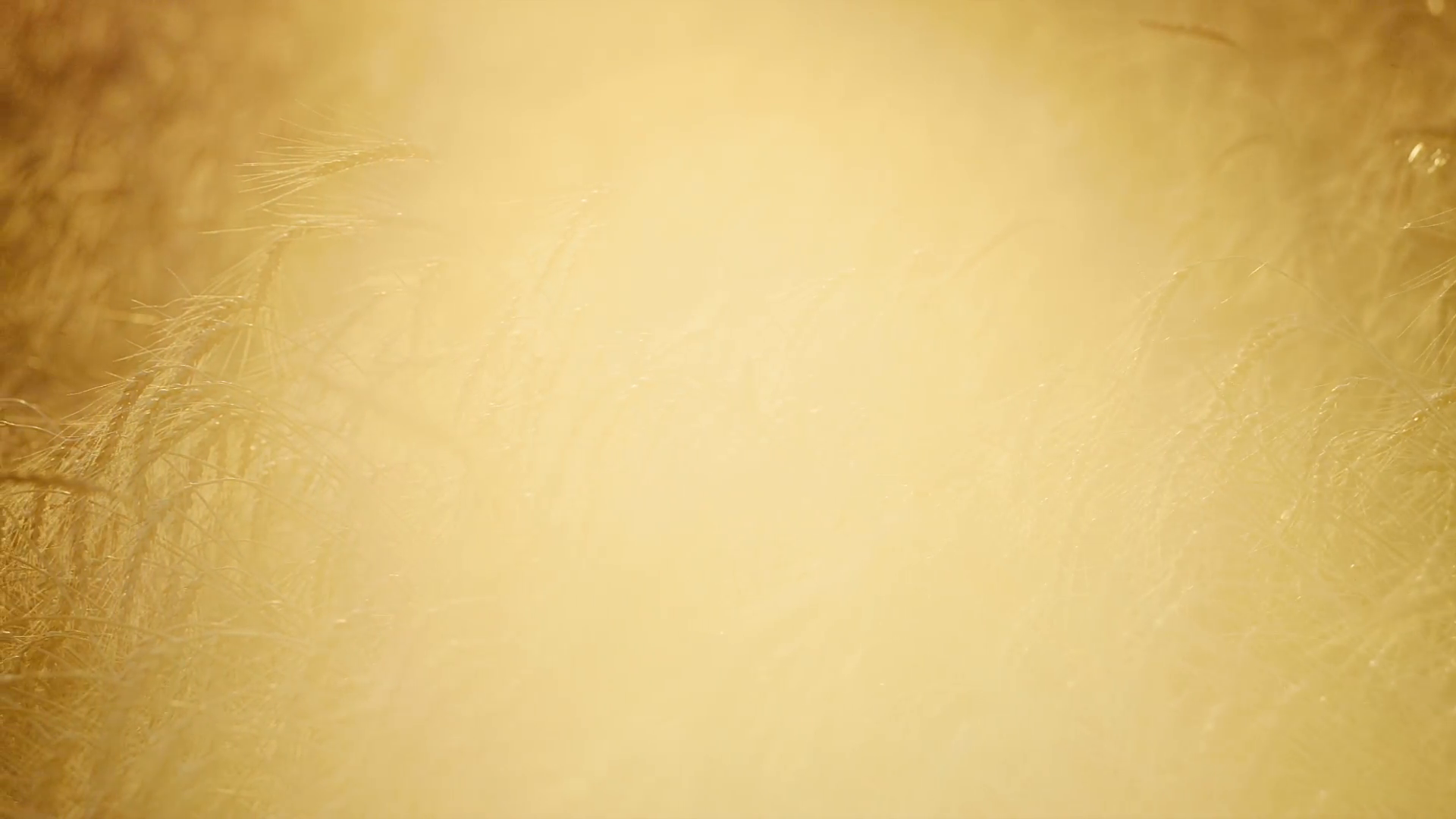 Crítica à PROTEÇÃO DA POSSE
O BRASIL É UMA TERRA DE POSSEIROS!!!
O Professor Paraguassú Eleres (2002, p.37), assevera que o alargamento das fronteiras do Brasil foi feito por grupos paramilitares (bandeirantes) ao arrepio do tratado de Tordesilhas, celebrado entre lusos e espanhóis. As posses eram estrategicamente dispostas via fortes militares e povoados, aumentando o território brasileiro de 2.312.000 para 8.511.965 km);

Prosseguindo, argumenta o preclaro Mestre, que no governo dos Generais – Presidentes - 1964/1985 a questão fundiária foi militarizada e a união apropriou-se de mais de 50% das terras da Amazônia  Legal (DL 1.164/71), com graves consequências ao Pará, privilegiando grupos empresariais. A  CVRD, recebeu gratuitamente 412 mil hectares das terras de Carajás, rica em minério.
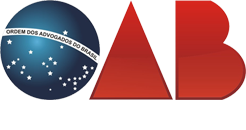 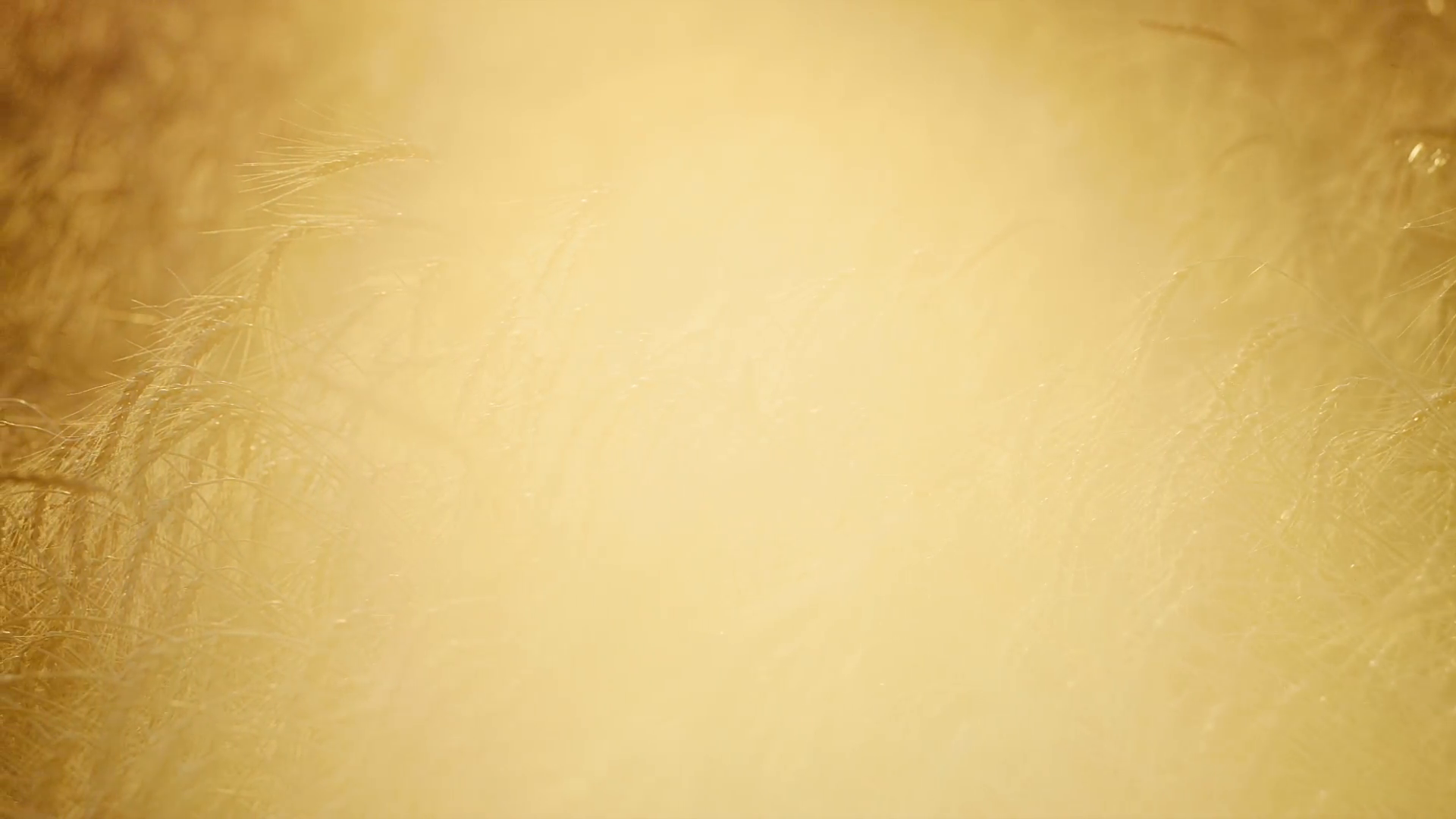 DOMÍNIO - PÚBLICO X PRIVADO
Em 18 de setembro de 1850, foi promulgada a Lei nº 601, com o fim de discriminar o domínio público do particular e regularizar a situação das terras, mandando legitimar as posses e revalidar as sesmarias;
Terras Privadas = Havidas do Estado através de título legítimo e registrada no SRI. Grande parte dos títulos no Brasil não são legítimos;
Terras = Públicas e privadas;
Públicas = devolutas e arrecadadas;
Devolutas = Devolvidas ao Estado - Aquelas cujos beneficiários deixaram de cumprir cláusulas previstas na citada lei. Em Portugal e na Venezuela, que não se equiparam, são conhecidas como terras baldias;
Arrecadadas = Registradas no SRI, após discriminatória – Leis nº 9.760/46; 9.636/98 e 6.363/76. c/c art. 1.225. C. Civil, CF/88 e legislações Estaduais que indevidamente legislam sobre o tema, buscando casuisticamente defini-las.
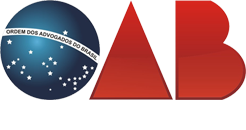 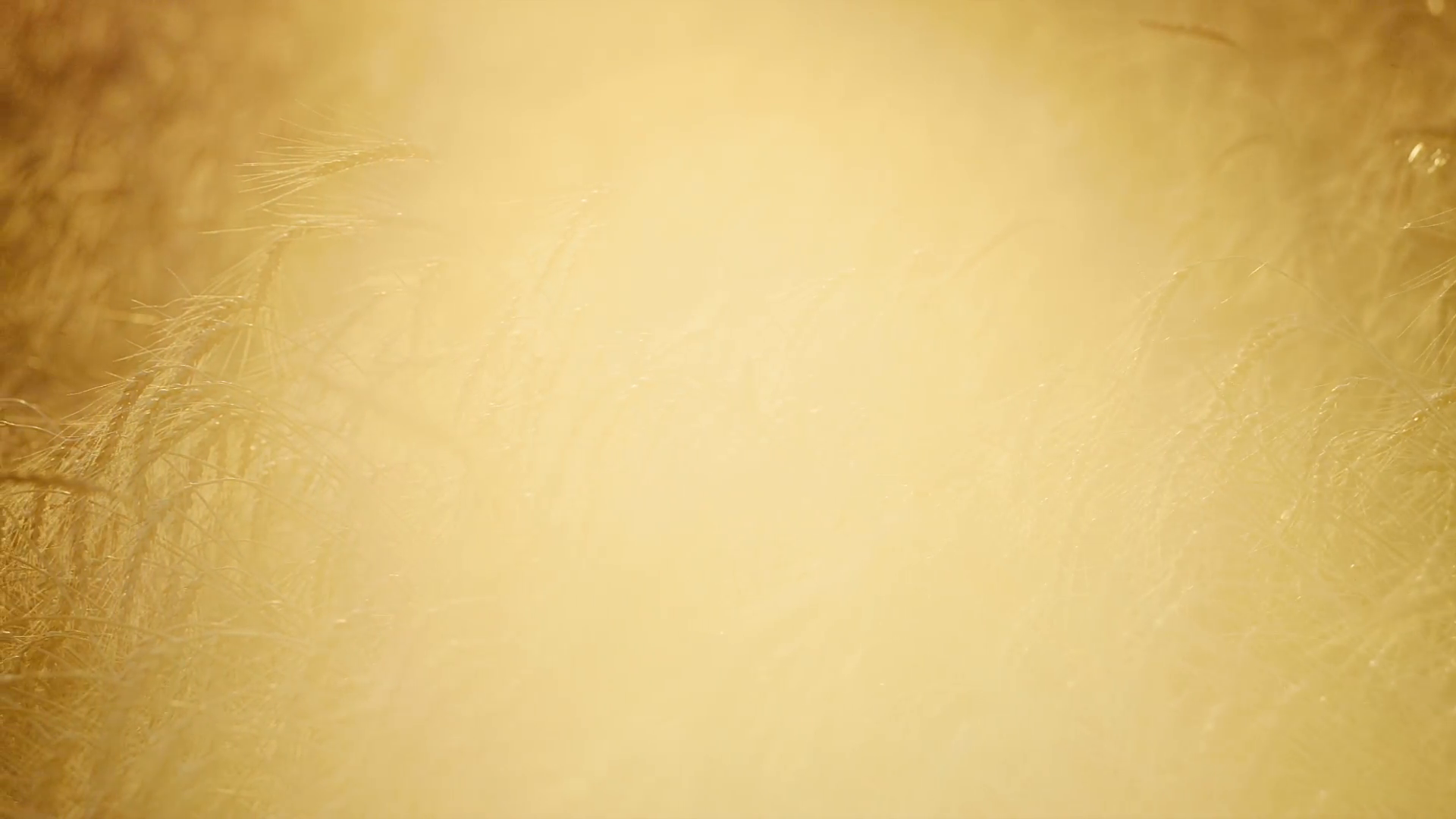 TERRAS BRASILEIRAS -PRIMEIRA LEI DE REGULARIZAÇÃO POSSESSÓRIA
PÚBLICAS
Terras devolutas indispensáveis à defesa... (art.20 CF/88)- PL s/nº CD -  junho/2016- Dep. Lucio Mosquiri- objetivando regulamentar seu inciso II
Terrenos de Marinha (art. 20-VII) PEC 39/2011 - tramitando no CN
Terras indígenas (artigo 231 CF/88)

TERRAS PARTICULARES: 
-   Por exclusão, art. 3º , § 3º da Lei 601/1850
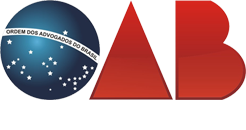 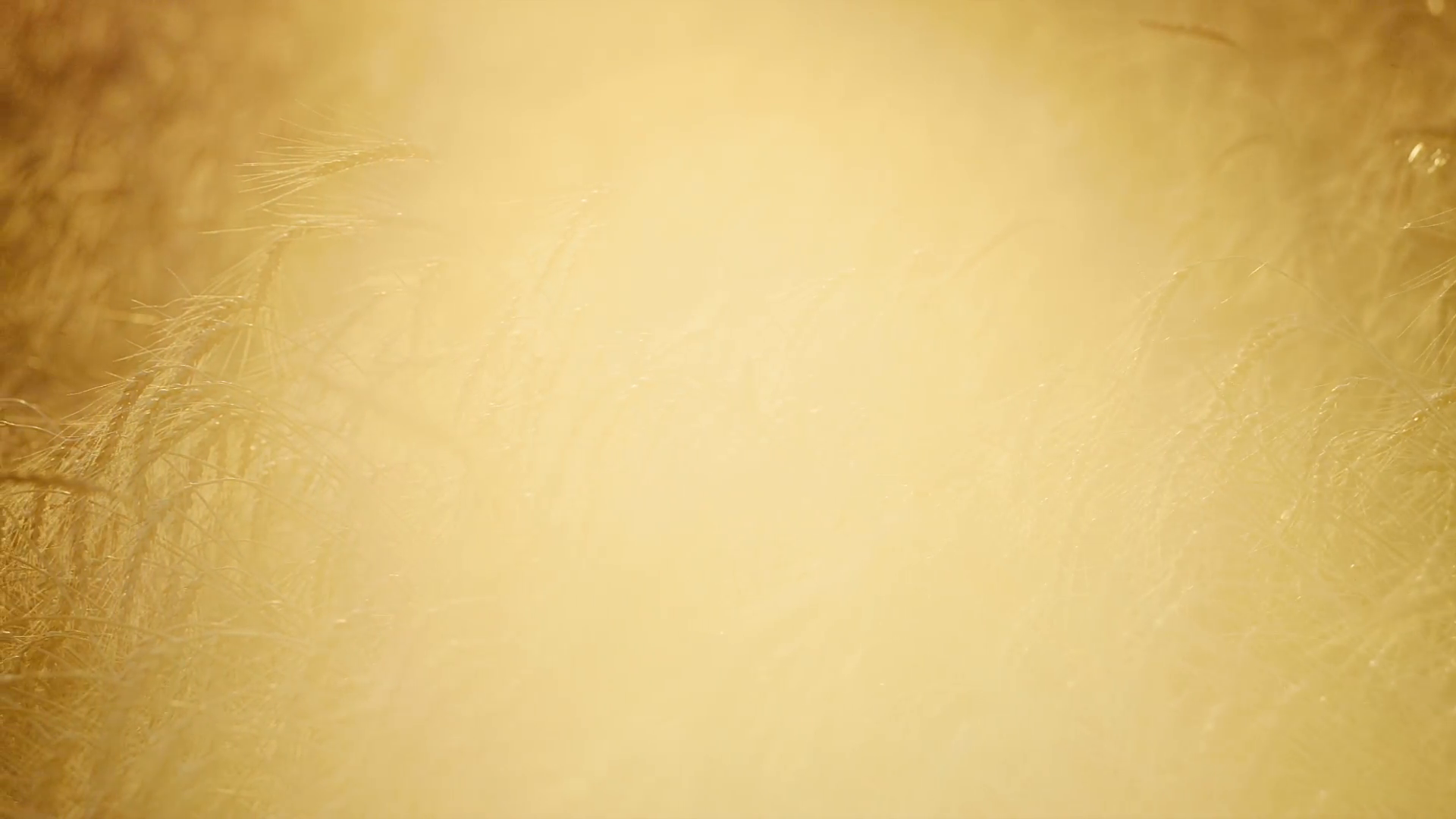 TERRAS DEVOLUTAS- PL S/Nº 15/06/ 2016- DEP(RO).LUCIO MOSQUINI- REGULAMENTA O ART 20-II- CF/88
Justifica seu PL argumentando que passados 165 anos da aprovação da 601/1850- O Brasil ainda convive com o problema da regularização dessas terras , sem data para terminar;
Consequências: 
Obstaculiza o desenvolvimento sócio/econômico do País, pois inibe  a realização de investimentos;
Prejudica a produção agropecuária;
Favorece a grilagem e a ocorrência de conflitos pela posse da terra.
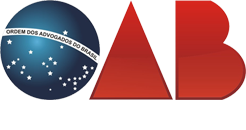 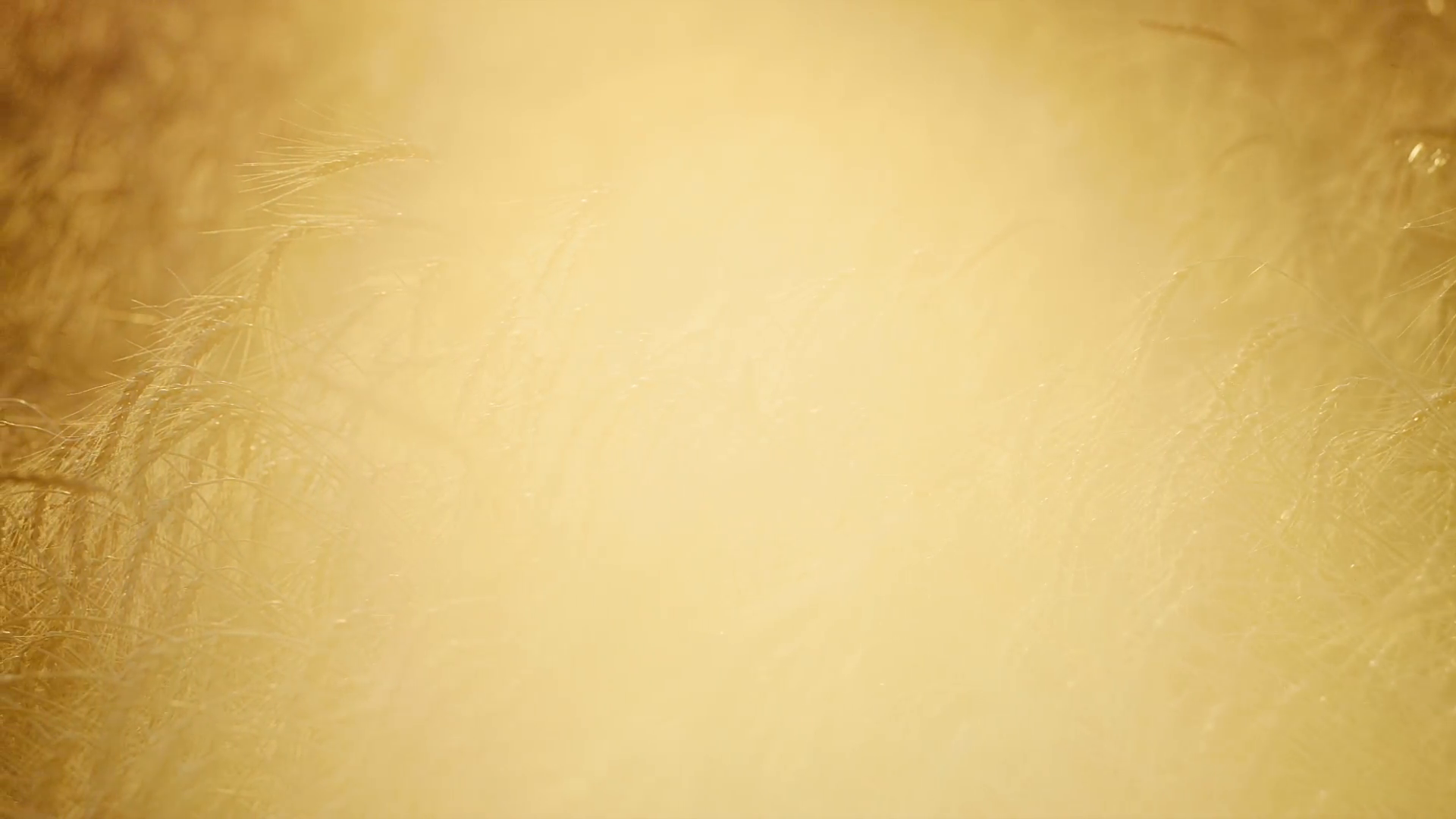 A POSSE COMO ORIGEM DA PROPRIEDADE
-Como chegamos a ser dono de um bem imóvel através de um ato inter vivos?
Esta é uma pergunta fundamental para qualquer reflexão sobre a propriedade.
-Um compra o imóvel de outra pessoa  por um ato bilaterial , materializado pela escritura de c/v  ou  ainda pela  prescrição aquisitiva (usucapião judicial ou administrativa  )
Ensina o magistrado Paulo Garcia , 1958, p.;145, que “Quem diz ser o dono de determinado imóvel, particular ou o Estado,  tem o dever de provar o que alega. Não se pode conceber domínio por omissão e /ou por exclusão, conforme, aliás, dispõe o artigo 3º da lei 601/1850 em uma interpretação absurda, desprovida de princípios que possam sustenta-la. “
Hodiernamente os Tribunais superiores vem sustentando que também o Estado está sujeito a provar o seu domínio , sempre que alegar ser o dono ( proprietário ) de qualquer imóvel
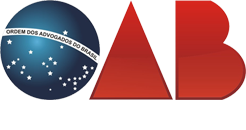 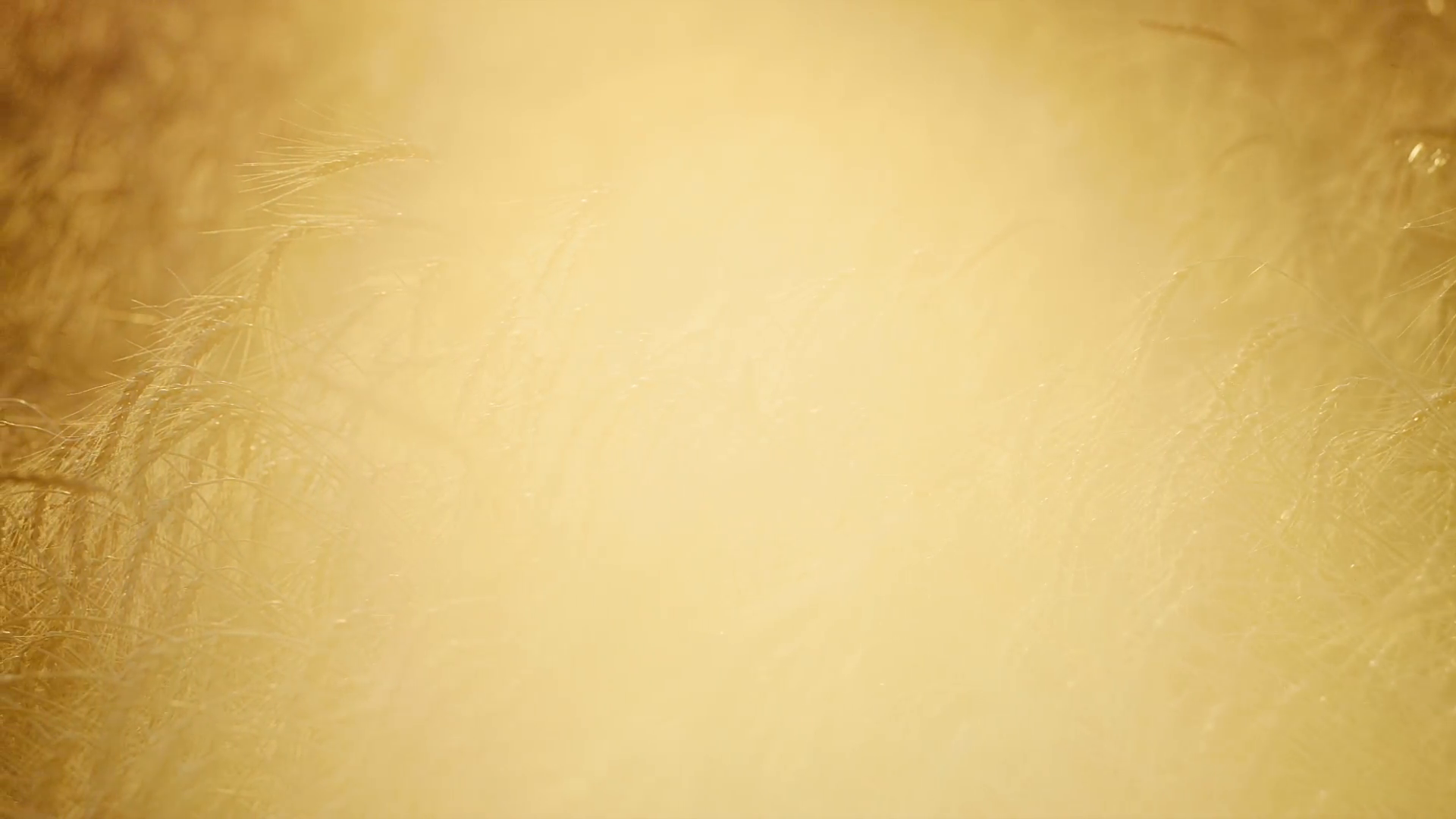 Coerente com a melhor conceituação do Direito, pela qual a lógica jurídica e científica devem sobrepor ao ensinado pela velha lição, seguramente, pode-se afirmar que:
Nem todas as terras do Brasil Colônia foram objeto de concessão aos donatários das capitanias, pois essas limitam-se a 15 e seus dominios eram restritos a um mais ou menos 1/3 do território brasileiro, e os outros 2/3; ou sejam 270 % , foram alargados por grupos paramilitares ( bandeiras) ao arrepio do Tratado de Tordesilhas . As posses eram estrategicamente dispostas via fortes militares e povoados, aumentando o Brasil de cerca de 2.312.000 para 8.511.865 km ( Paraguassú,  2002 )
Ademais, novas terras passaram a integrar o território brasileiro. O atual Estado do  Acre, adquirido da Bolívia , em m1903, portanto nesta data  incorporadas ao território brasileiro, jamais poderiam ser tidas como devolutas , já que , por razões óbvias, em momento algum foram devolvidas a coroa português.
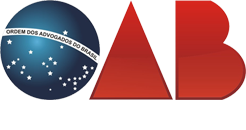 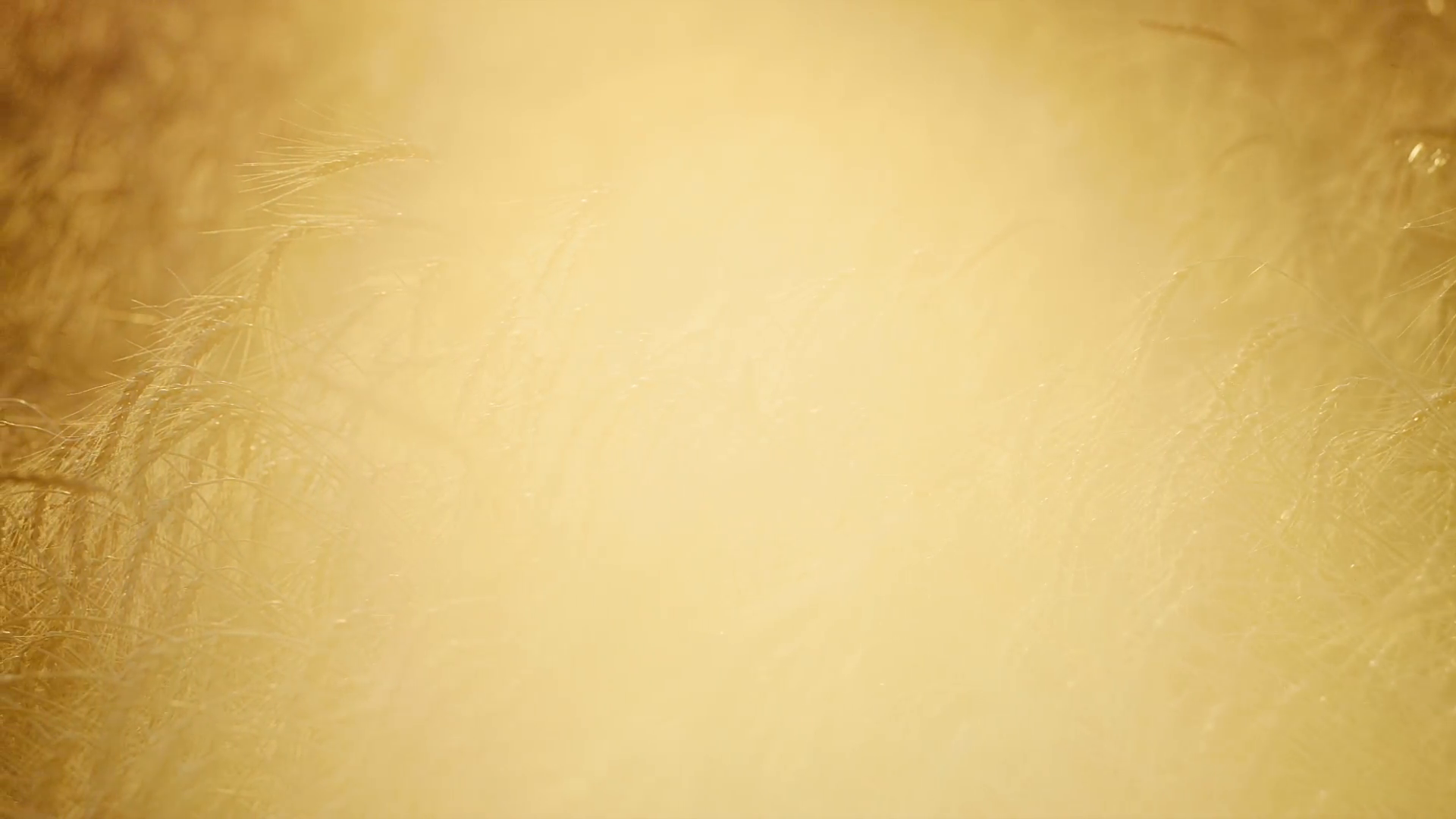 ACRE FOI COMPRADO POR DOIS MILHÕES DE LIBRAS

“Na verdade, a Questão do Acre, como ficou conhecida, foi resolvida por um tratado de concessões de ambas as partes. A Bolívia cedeu o território do Acre, que pertencia a ela desde 1867, para o Brasil. O governo brasileiro, por sua vez, cedeu pequenas extensões de terra no Mato Grosso, pagou 2 milhões de libras esterlinas como indenização e se comprometeu a construir uma ferrovia que ligasse o Brasil à Bolívia. Era a famosa Madeira – Mamoré, que foi construída à custa da vida de muitos trabalhadores, até 1912. Os cavalos a que Morales se referiu ironicamente foram uma cortesia ao presidente boliviano, depois de fechar o acordo.”

 FONTE: http://www.gazetadopovo.com.br/mundo/acre-foi-comprado-por-2-milhoes-de-libras-a0u9j1w3s0aaglkl0wz4tgswe [14/05/2006]
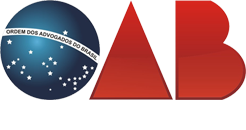 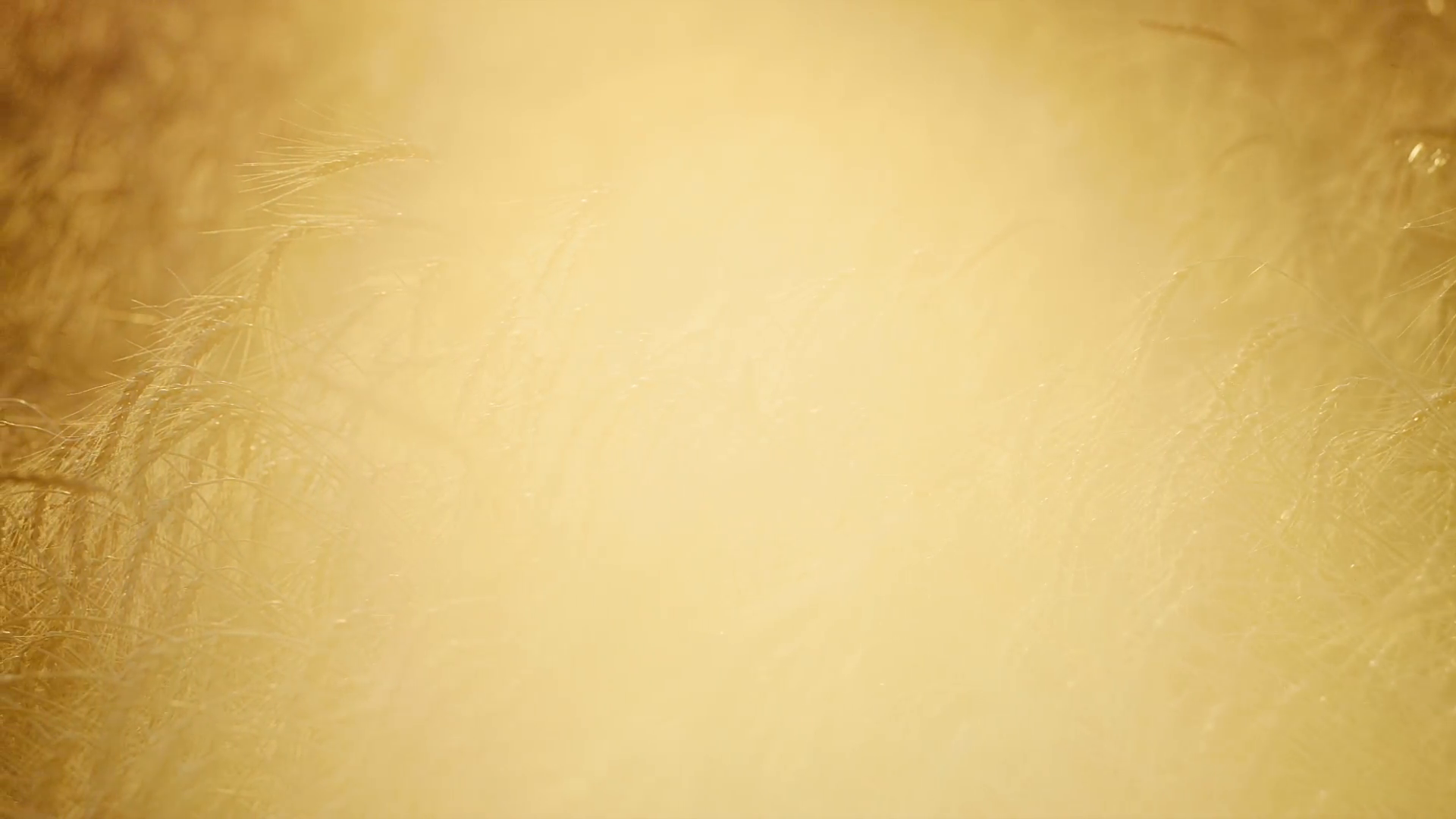 DOUTRINA DE PAULO GARCIA , in Terras devolutas.Ed. Livraria Oscar Nicolai. Belo Horizonte. 1958
A lei de terras, n. 601/1850, limita-se em seu artigo 3º a enumerar quais são as terras devolutas. Do teor desse artigo não se pode extrair um conceito doutrinário, pois ele os demais  artigos da malsinada lei , data vênia,  não  estabelecem um critério lógico, coerente e científico, senão vejamos:
Da lição do saudoso magistrado mineiro, Paulo Garcia, 1957, p. 156, colhemos que :Terras devolutas são as que integram o patrimônio dos Estados, como bens dominicais.
Em sentido estrito, são as terras que, tendo passado domínio dos Estados, por força do artigo 64 da Constituição de 1891, não se achavam em 1950, no domínio particular nem haviam sido objeto de posse por qualquer do povo.
Etimologicamente, de acordo com o Dr. Cícero Ferreira Lopes, abalizado cultor da língua português, “ discriminatória- ed. Americana, 1940, “ devoluto” quer dizer: 
‘Vazio , desocupado, sem dono e ainda outros significados usualmente ao termo se emprestam...”casa devoluta, a que não se acha habitada...No dicionário de Antenor Nascentes, encontra-se, sobre a palavra devoluto: “ Do latim, devolutus, propriamente rolado de um lugar para o outro; no latim medieval, volvere passou a significar pedir transferência para si de um benefício vago, SEM DONO.”
De Plácido e Silva , na linguagem do Direito Administrativo , qualifica de devoluto tudo aquilo que se encontra vago ou desocupado .Assim dizem as terras devolutas as que, incultas ou não aproveitadas, embora pertencentes ao poder público, se destinam à venda aos particulares. Além disso, devoluto alude ao terreno que, pertencendo.
Ao que tudo indica, assevera Paulo Garcia que o conceito etimológico é o que mais se adapta ao conceito jurídico das terras devolutas.
Prosseguindo , o preclaro Mestre preleciona que já as antigas leis portuguesas tinham a palavra devoluto como significando mesmo alguma coisa abandonada. Assim as ordenações Manoelinas e também as Afonsinas, definiam as sesmarias: 
“ ...são propriamente as datas de terras, casais ou pardieiros, que foram, ou não de alguns senhorios, e que já em outro tempo foram lavrados e aproveitados e agora não o são” ( Ord. L. 4º, T. 43 )
No reinado de D.João I, que alterou em alguns pontos a legislação mandada fazer por D. Fernando , em 1375, a lei autorizou que se dessem em sesmarias: 
“ casas e pardieiros , e beês e herdades que jazem em mortuário que já em outro tempo foram casas povoadas, vinhas e olivais, pomares, ortas, ferragens e herdades de pam “ Ord. Aff., L. 4º .Tit. 81, § 21 e 22 “
Conclui o saudoso magistrado Paulo Garcia,  que a concessão de sesmarias, desde os tempos remotíssimos, só podia recair em um terreno abandonado. 
Assim sendo, voltando nossas atenções para 1850,, quando da promulgação da Lei 601, poderemos certificarmos da condição de devoluto ou não de um terreno e assim concluir que, se um terreno naquela época não estava abandonado, não era e não é ele devoluto. 
Para fundamentar este entendimento basta compreender o que que está previsto no artigo 8º da citada lei 601/1850, pois nele está escrito que somente seriam consideradas devolutas as terras que se achassem incultas.
Nesse diapasão, Teixeira de Freitas, in Consolidação das Leis Civis, nota ao artigo 53, assinalou que: “ O dominante pensamento da Lei de 18 de setembro de 1850 , regulado pelo Decreto de 30 de janeiro de 1854, foi extremar o atual domínio do Estado nas terras devolutas; e portanto, as terras públicas já não são devolutas por estarem na propriedade ou posse particular”
As Unidades federativas, sintetiza o saudoso Magistrado, Paulo Garcia, não podem definir, a seu talante, o que sejam terras devolutas, forçando conceitos e definições novas, para trazer terras ao seu patrimônio.Dúvida não resta , por tanto que, para sabermos o que eram essas terras  , temos que nos reportar á legislação antiga.
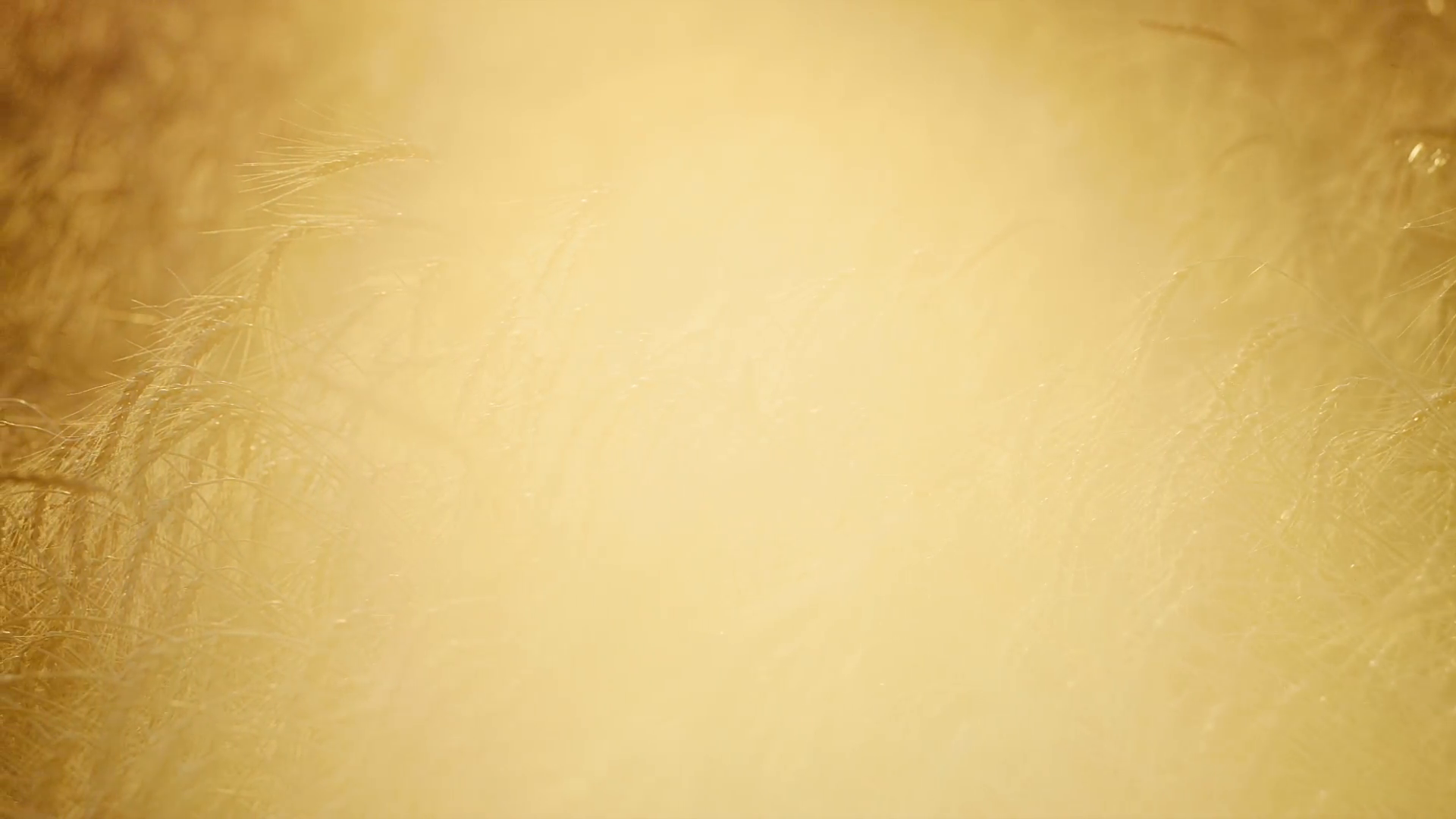 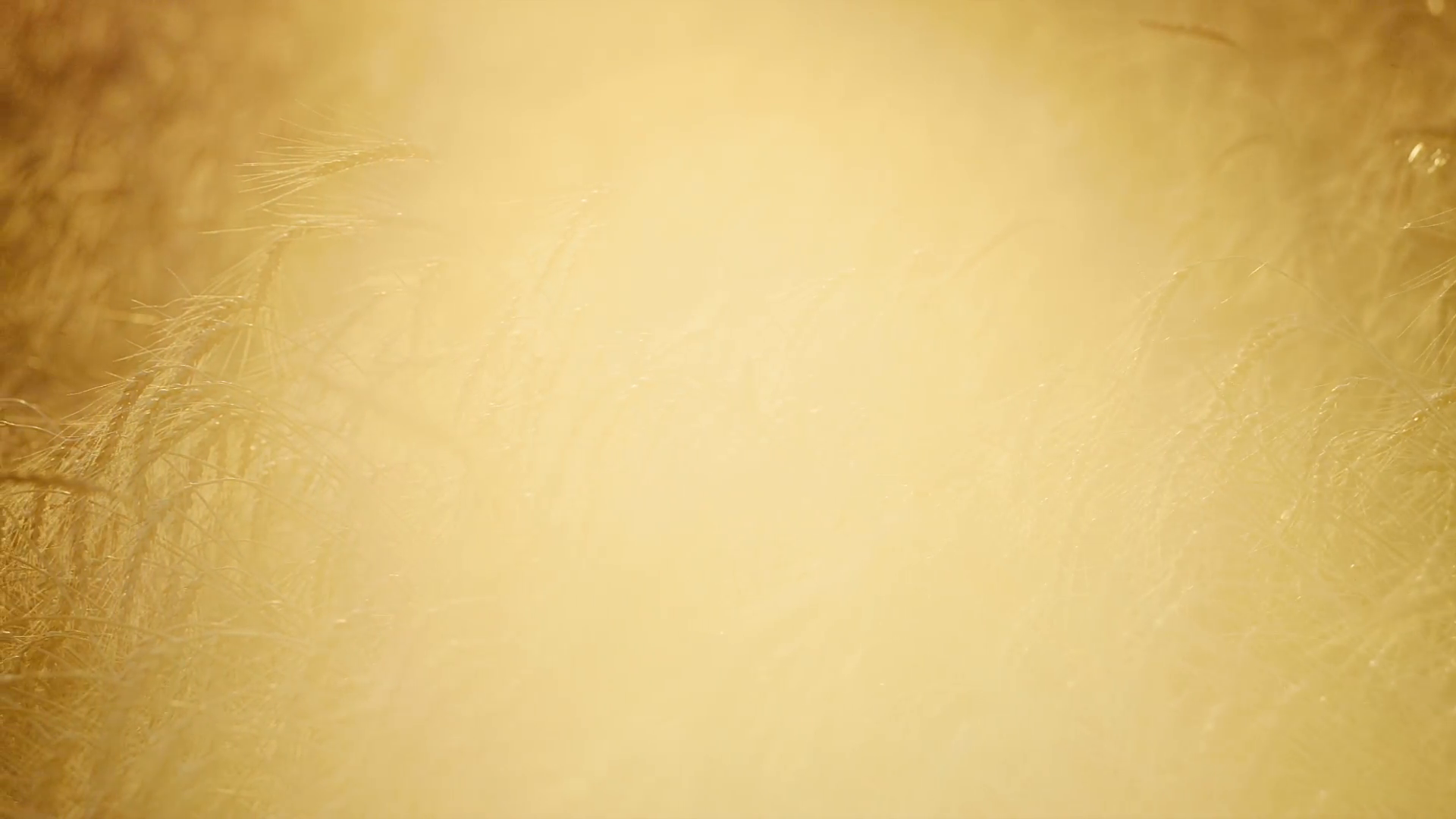 REGISTRO DO VIGÁRIO
Posteriormente, essas descrições, eram enviadas para os vigários, que as conferiam, indicavam data de entrega, devolviam uma via ao apresentante e a outra era guardada para registro. 

O objetivo do registro paroquial era tão somente o de levantamento estatístico (art. 94 do Estatuto - Teixeira de Freitas).
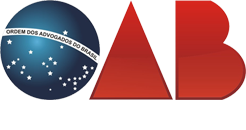 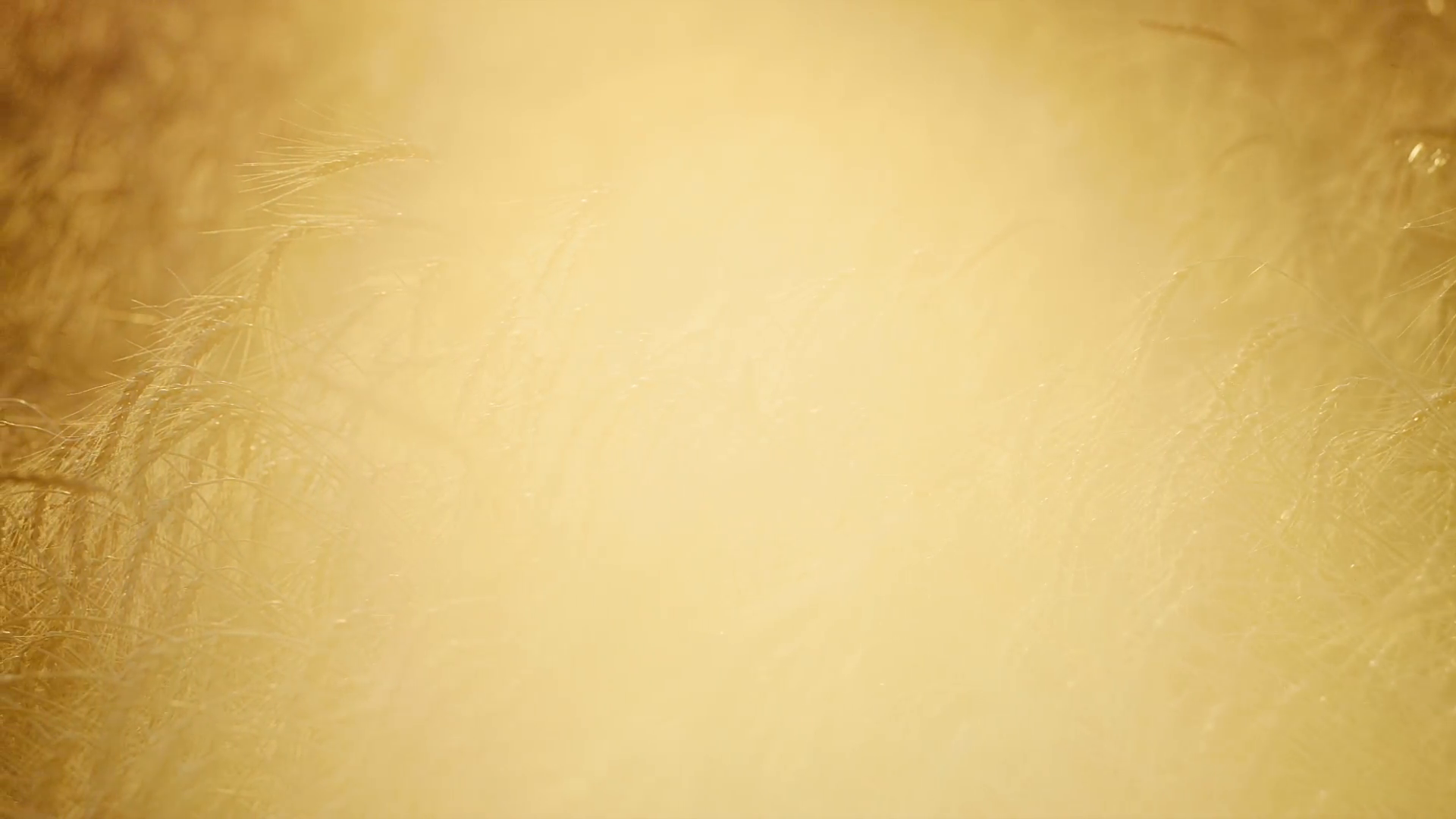 REGISTRO DO VIGÁRIO
O registro do vigário não tinha compromisso com a verdade pois o pároco era obrigado a registrar declarações mesmo que as soubesse falsas (art.94 c/c 102 do Estatuto).

O registro paroquial foi uma simples tentativa do governo imperial em obter o número de possuidores de terras no País (Junqueira, pag. 85 - terras devolutas).
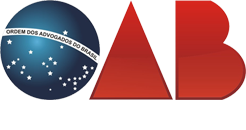 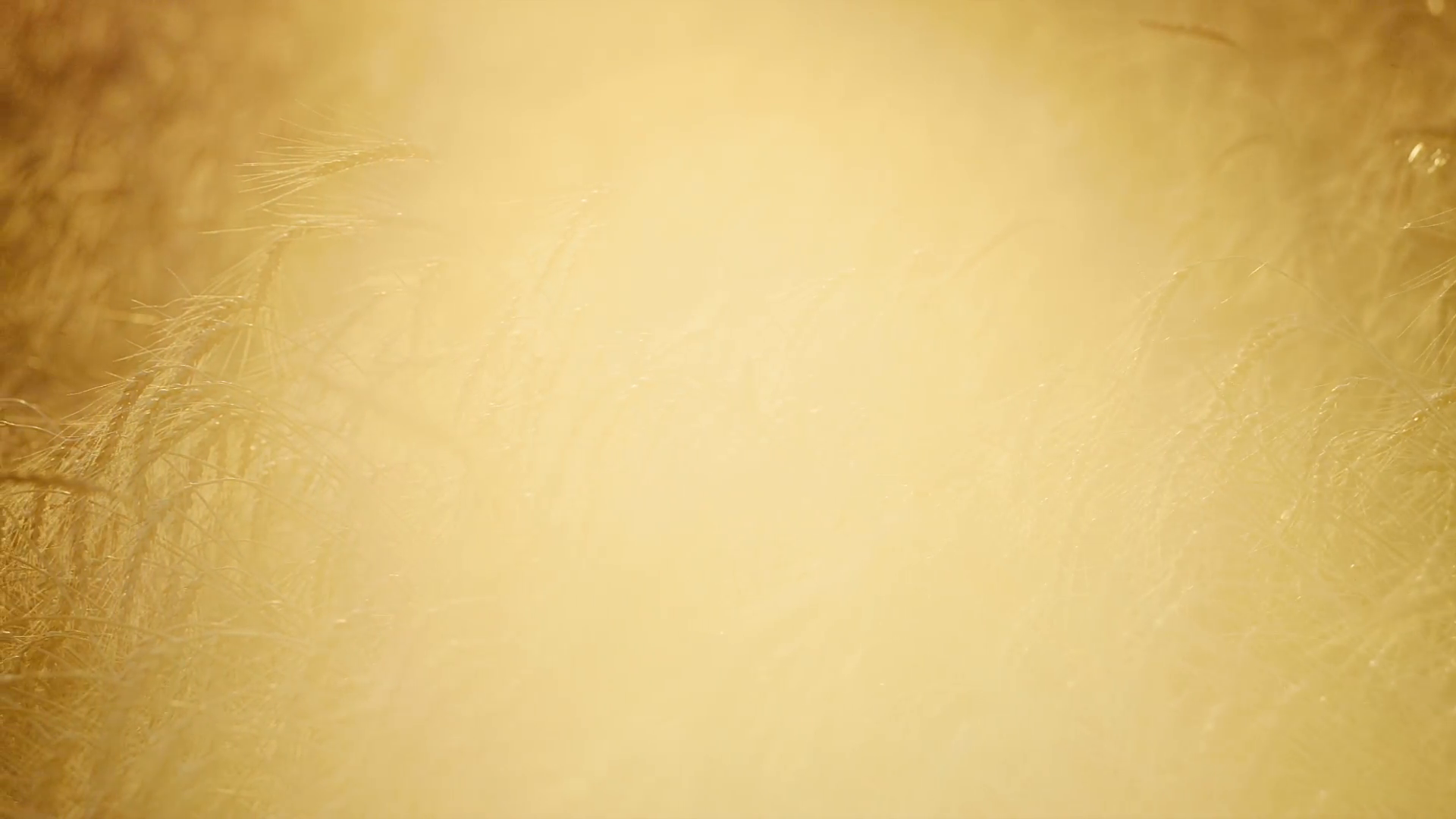 POSSE COMO FORMA DE AQUISIÇÃO DA PROPRIEDADE
Lei 601 de 18/09/1850 (Lei de terras) - obrigou os posseiros desprovidos de quaisquer títulos a declararem suas posses perante os Registros de Freguesia (posteriormente Registro Paroquial ou Registro do Vigário).
 Sobre a validade dessas declarações, assim tem decidido nossos Tribunais:
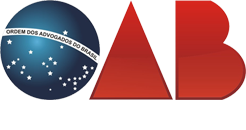 POSSE COMO FORMA DE AQUISIÇÃO DA PROPRIEDADE – DESCISÃO JUDICIAL
Registro de Imóveis – Registro Paroquial – Lei Imperial n. 601, de 1850 – Origem em simples declaração unilateral de posse, não tendo valor como títulos de domínio – Registro negado – Dúvida procedente – Recurso não provido – 
(JTJ/SP 137/595)  
Reconhecida a personalidade jurídica da igreja (Dec.119-A7/01/1890), tanto a posse como a propriedade passaram a ser titulares perante a Administração Imperial.
Em 1917, em vigor o código civil, afastada a posse, tornou-se obrigatório no Registro de Imóveis os títulos de venda de terras devolutas, excluindo-se outras aquisições, senão por título de compra feita ao império e/ou usucapião.
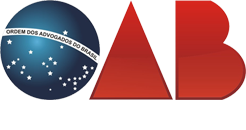 USUCAPIÃO = Prescrição Aquisitiva
Prescrição aquisitiva como título legítimo a posse sobre terras públicas-CF/88 - arts. 183; 191.

Alcance do parágrafo único do art.191-CF/88 e Súmula 340-STF frente o art. 1º. da Lei 601/1850.
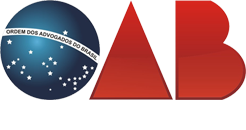 USUCAPIÃO DE TERRAS DEVOLUTAS
Organização do Estado - bens da união - art. 20-II-CF/88 = refere-se tão somente àquelas indispensáveis a defesa das fronteiras, fortificações e construções militares etc.

Vê-se pelo citado artigo que as demais terras devolutas são usucapíveis, seguindo assim doutrina de renomados jurístas.
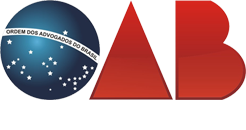 TERRAS DEVOLUTAS
A Palavra devoluta, acompanhando “terras”,  deve ser entendido como: “o que não foi devolvido (ao estado) não é devoluto. Pertence ao particular, ao estado ou a ninguém. (Min. Luis Felipe Salomão – fundamentado em Pontes de Miranda).

Observou que o estado, como qq. outra pessoa, física ou Jurídica, pode tomar posse das terras que não pertencem a ninguém e sobre as quais ninguém tem poder. Justificou-se assim sua tese a prescrição aquisitiva, mesmo dessa terra devoluta, não discriminada e/ou arrecadada.
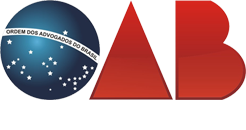 TERRAS DEVOLUTAS
As terras que nunca foram da união; do Estado ou do município, nem de particulares, são terras sem dono, ou terras res nullius, terras déspotas. Podem ser objeto de posse no sentido privatísitico, ou em via de ser usucapidas. Não entram no rol das terras devolutas definidas pelo Decreto- Lei n. 9.760/1937. Se alguém as possuía interdicta ou ad usucapionem e o Estado afirma que são terras devolutas no sentido do DL 9.760, tem o Estado o ônus da prova (João de Barros, citando Pontes de Miranda em sua Obra Tratado de Direito Privado).
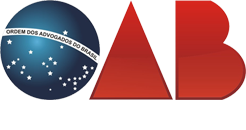 [Speaker Notes: 9760/1937  Organiza a proteção do patrimônio histórico e artístico nacional]
TERRAS DEVOLUTAS
Se a terra não é publica, não é devoluta no sentido da Lei 601, de 16-09-1850, ou do Dec. 1.318, de 30-1-1854. É terra sem dono. É terra que se adquire por usucapião ( Ed. Borsói, 1955, V, XII/441, & 1.428, I ) E acrescenta “ As terras ou são particulares ou do Estado, ou nullius. Nem todas as terras que deixam de ser pessoas físicas ou jurídicas se devolvem ao Estado.

RE 87.390- Rel. Ministro Leitão de Abreu-  2ª. T. DJ 19-4-79, pag. 03065.
RE 90.985-RJ- Rel. Min. Rafael Mayer- DJ 20-2-81, pg 001059
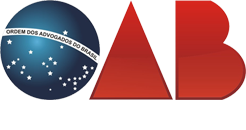 Súmula 340/1963
DESDE A VIGÊNCIA DO CÓDIGO CIVIL, OS BENS DOMINICAIS, COMO OS DEMAIS BENS PÚBLICOS, NÃO PODEM SER ADQUIRIDOS POR USUCAPIÃO.
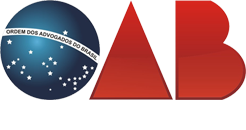 Registro Torrens
Instrumento também criado no período imperial
Registro Torrens (1890) - Ferramenta para a Regularização fundiária da Amazônia legal? 
Esse foi o título do fórum de assuntos fundiários, promovido pelo CNJ no final do  mês de setembro de 2011, reunindo renomados palestrantes de nosso e de outros países.
Após os debates dúvidas ainda pairam se a experiência do registro Torrens na Austrália e em outros países teria perfeita adequação para a Amazônia .
A inaplicabilidade do registro Torrens na Amazônia está sintetizada nas explicações de Veles Sarsfield, autor do código civil Argentino, contidas nas notas do art. 3.203 do mencionado diploma legal daquele país.
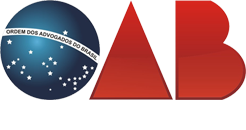 Para refletir...
Para o posseiro rural de 1.850 o que menos interessava era  a demarcação de suas terras, pois a agricultura cafeeira ia se alastrando para as terras novas na medida que se esgotavam as anteriormente utilizadas.
E o “título de terra, não amarrado  em acidente geográfico, “acompanhava” a expansão da lavoura.
(Prof. Muraro, citando Lígia Ozório Silva - in  terras devolutas e latifúndio- Ed.Unicamp-Campinas, 1996, p. 117)
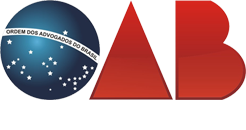 José de Arimatéia BarbosaCV: http://lattes.cnpq.br/8904984415239183
Graduado em Ciências Jurídicas e Sociais. Pós-Graduado em Direito Público, Civil, Processual Civil e Direito Notarial e Registral; Doutor em Ciências Jurídicas e Sociais pela Universidad del Museo Social Argentino – Buenos Aires, com estágio pós doutoral em Direito de Propriedade Europeu e Latino-americano, pela Università Degli Studi di Messina – Itália e no programa de pós doutoramento em Direito das Coisas; Direito Notarial e Direito Registral, ministrado pelo CENOR- Centro de Estudos Notariais e Registrais da Faculdade de Direito de Coimbra – Portugal; Oficial de Registro de Imóveis e Títulos e Documentos da Comarca de Campo Novo do Parecis – MT. Presidente da Associação dos Notários e Registradores de Mato Grosso. Membro do Observatório de Direitos Humanos, Bioética e Meio Ambiente junto à Università Degli Studi di Salerno- Itália e Universidad del Museo Social Argentino – Buenos Aires-AR, da qual é membro de seu Comitê Acadêmico; Professor convidado de diversos cursos de integração Jurídica e pós-graduação no Brasil e no exterior, com destaque para os países: Argentina, Espanha e Itália; Orientador de teses de vários Doutorandos e membro dos respectivos Tribunais da UMSA – Universidad Del Museo Social Argentino- em Buenos Aires, e UNICAMP- Universidade de Campinas; Exerceu atividade de Tabelião de Notas, Protestos, Oficial do Registro Civil das Pessoas Naturais e Jurídicas nas Comarcas de Conselheiro Pena – MG, Alvorada e Colorado do Oeste – RO. Advogado e Procurador Geral Adjunto do município de Governador Valadares e presidente da Junta de Recursos Fiscais; Professor de Direito Constitucional na FADIVALE – Faculdade de Direito do Vale do Rio Doce – Governador Valadares – MG e de Direito Notarial e Registral na UNITAS – União das Faculdades de Tangará da Serra – MT
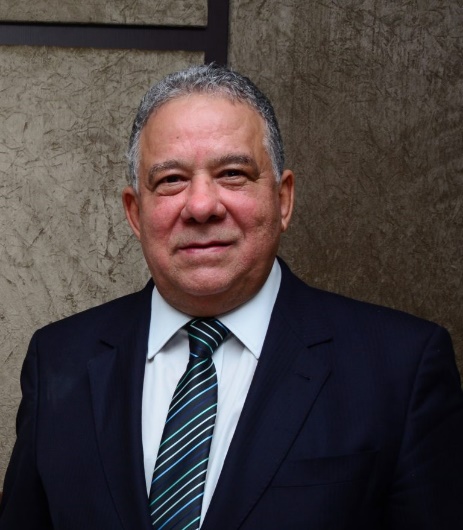 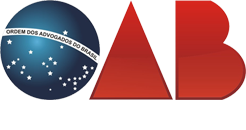 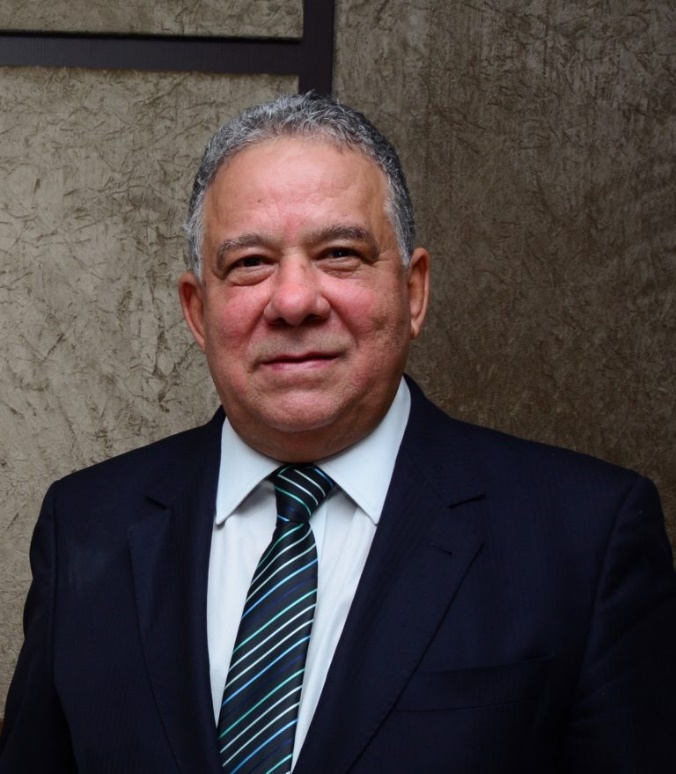 José de Arimatéia BarbosaCV: http://lattes.cnpq.br/8904984415239183
MUITO OBRIGADO !


      josearimateiabarbosa@gmail.com
www.cartorioruibarbosa.com.br
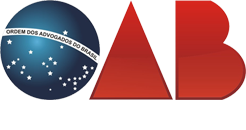